Communication Skills Lab 5
Interviews to Learn about Family Dynamics
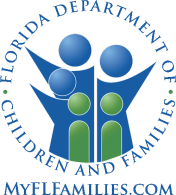 [Speaker Notes: 1.0.1]
Agenda
Debrief field observations and child interviews conducted.
Discuss interviewing questions to learn about adult functioning. 
Discuss interviewing best practices and challenges.
Discuss interview planning and closing phases.
Discuss follow-up field work expectations.
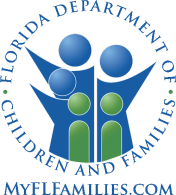 Core Pre-Service Curriculum – Lab 5.0.2
[Speaker Notes: 1.0.2]
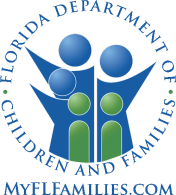 Lab Unit 5.1
Debrief Field Observations of Exploring and Focusing Skills
Core Pre-Service Curriculum – Lab 5.1.1
[Speaker Notes: 1.1.1]
Learning Objectives
Discuss the shadowing experience.
Discuss skills observed.
Discuss your experience with interviewing a child.
Interviewing skills
Writing a summary
Core Pre-Service Curriculum – Lab 5.1.2
[Speaker Notes: 9.2.16]
Effective Interview Openings
Respectful greeting
Purpose explained
Personal expression offered
Immediate concerns addressed
Putting child at ease
Core Pre-Service Curriculum – Lab 5.1.3
Information Gathering
Use of:
language 
attending behaviors
appropriate questions
positive reinforcement 
guiding interview 
Were most questions yes/no?
Was dependable information gathered?
Core Pre-Service Curriculum – Lab 5.1.4
Interview Closings
Next steps
Answer child questions
Affirm child
Core Pre-Service Curriculum – Lab 5.1.4
Your Child Interview
Who observed?
Observation feedback
What I wish I had asked
Writing the information domains
Core Pre-Service Curriculum – Lab 5.1.5
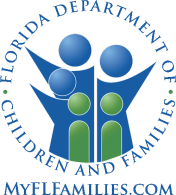 Lab Unit 5.2
Interviewing to Learn About 
Family Functioning
Core Pre-Service Curriculum – Lab 5.2.1
[Speaker Notes: 9.2.15]
Learning Objectives
Describe appropriate questions to learn about family functioning.
Demonstrate engagement skills to learn about family functioning.
Explain common interview challenges.
Demonstrate skill observation and providing feedback.
Core Pre-Service Curriculum – Lab 5.2.2
Engagement Skills Continuum
Core Pre-Service Curriculum – Lab 5.2.3
Lab Activity 1:Listening to Neen
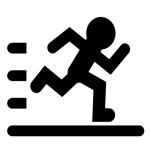 http://centervideo.forest.usf.edu/TraumaInf09update/TraumaInf09p1/p3/p3.html
Core Pre-Service Curriculum – Lab 5.2.4
[Speaker Notes: 9.1.8]
Lab Activity 2:What questions do I ask to learn about family functioning?
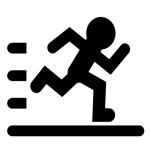 Core Pre-Service Curriculum – Lab 5.2.5
[Speaker Notes: 9.1.8]
Questions– Best Practices
Obtain information
Relevant
Detailed and descriptive
Help person interviewed tell their story
Person feels listened to 
Person feels understood
Person does not “shut down”
Interviewing Best Practices
Interviewing style and skills work to achieve:
Autonomy
Collaboration
Evocation
Roll with Resistance
Lab Activity 3:Skills Demonstration
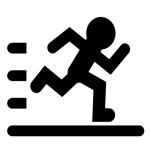 Core Pre-Service Curriculum – Lab 4.5.6
[Speaker Notes: 9.1.8]
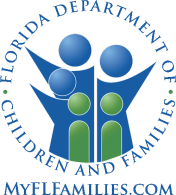 Lab Unit 5.3
Common Interviewing Challenges
Core Pre-Service Curriculum – Lab 5.3.1
[Speaker Notes: 9.2.15]
Learning Objectives
Describe the types of questions that will elicit little information, or worse, information that is not dependable.
Describe interviewer errors in thinking that impact interview outcomes.
Discuss skills related to planning and ending phases of an interview.
Core Pre-Service Curriculum – Lab 5.3.2
Don’t ask…
Questions that have limited value in terms of information sufficiency based on the way the question is asked.
Core Pre-Service Curriculum – Lab 5.3.3
Common Challenges in Interviewing
Labeling trap
Premature focus trap
Blaming trap
Expert trap
The phenomenon “the need to not know”
Core Pre-Service Curriculum – Lab 5.3.4
Interview Planning & Closing
Core Pre-Service Curriculum – Lab 5.3.5
Lab Activity 4:Interview Planning and Closings
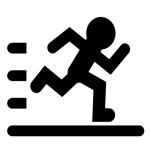 Core Pre-Service Curriculum – Lab 5.3.6
[Speaker Notes: 9.1.8]
Lab Activity 4:Interview Planning and Closings
(Video on interview closings to be embedded
 week of 1/19/15.)
Core Pre-Service Curriculum – Lab 5.3.7
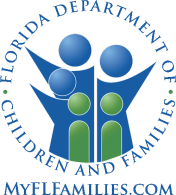 Lab Unit 5.4
Follow-up Field Activities
Core Pre-Service Curriculum – Lab 5.4.1
[Speaker Notes: 9.2.15]
Learning Objectives
Review interview skills checklist.
In the field:
Observe a parent interview 
Conduct a parent interview to learn about child, parenting, discipline, and adult functioning.
Based on field interview conducted, demonstrate written summary of information learned, sorting into correct information domains.
Core Pre-Service Curriculum – Lab 5.4.2
Interview Phases and Skills
Core Pre-Service Curriculum – Lab 5.4.3
Congratulations!
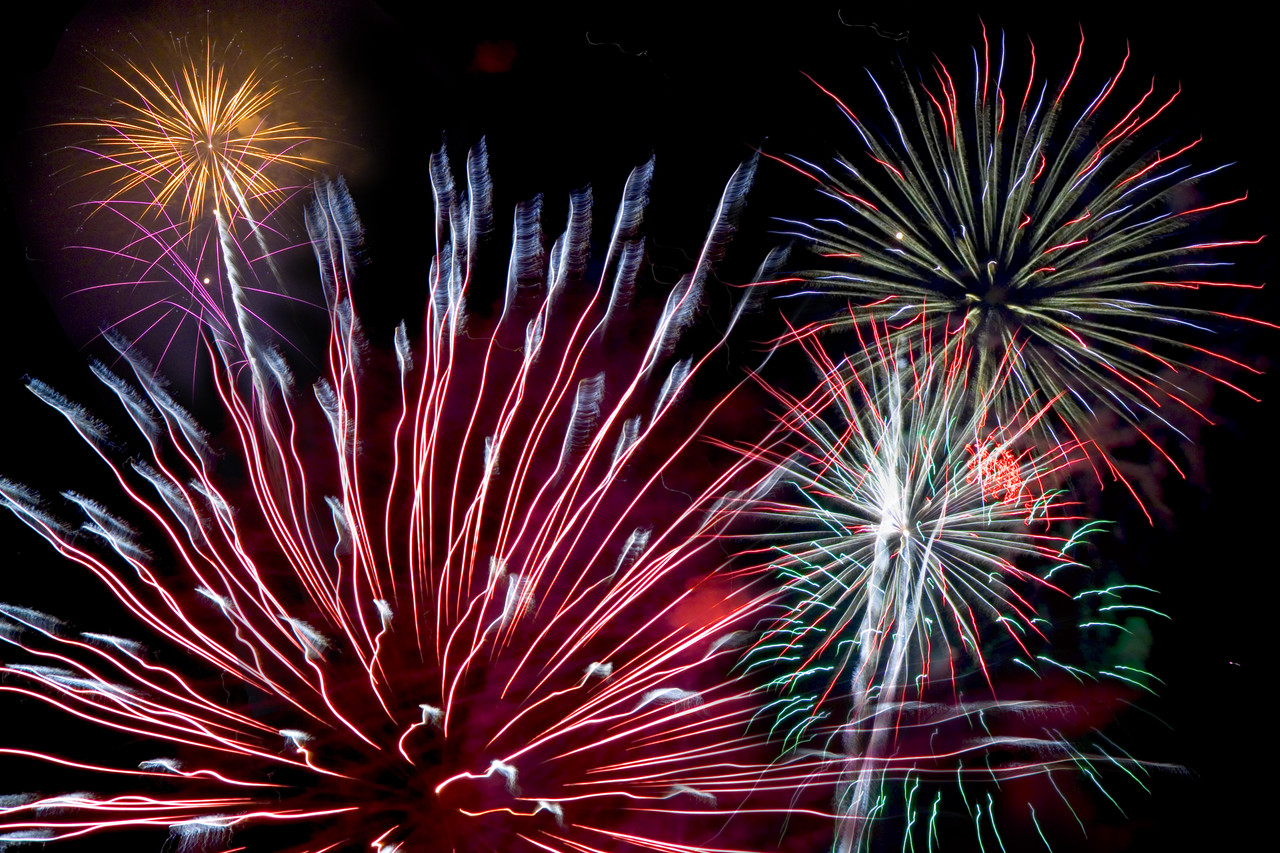 Core Pre-Service Curriculum – Lab 5.4.5